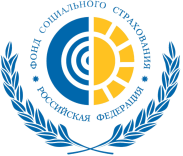 Особенности выплат по ВНиМ с 01 января 2022 года
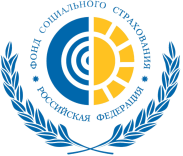 С 1 января 2022 года медицинские организации будут оформлять работающим гражданам листки нетрудоспособности только в форме электронного документа (ЭЛН)
🔸Федеральный закон от 29.12.2006 N 255-ФЗ (ред. от 26.05.2021) "Об обязательном социальном страховании на случай временной нетрудоспособности и в связи с материнством" (с изм. и доп., вступающими в силу с 01.01.2022)

🔸Постановление Правительства РФ от 11.09.2021 N 1540 "Об утверждении Положения об особенностях порядка исчисления пособий по временной нетрудоспособности, по беременности и родам, ежемесячного пособия по уходу за ребенком гражданам, подлежащим обязательному социальному страхованию на случай временной нетрудоспособности и в связи с материнством"

🔸Постановление Правительства РФ от 23.11.2021 N 2010 "Об утверждении Правил получения Фондом социального страхования Российской Федерации сведений и документов, необходимых для назначения и выплаты пособий по временной нетрудоспособности, по беременности и родам, единовременного пособия при рождении ребенка, ежемесячного пособия по уходу за ребенком"
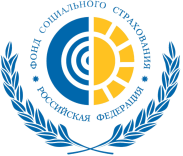 1. Фонд социального страхования РФ (его территориальные органы)
Назначение и выплата пособий по обязательному социальному страхованию с 01.01.2022 года будет осуществляться территориальными органами ФСС РФ 
напрямую работающим гражданам в проактивном режиме. 
Проактивный режим - правовые условия, позволяющие начать предоставление услуги до фактического обращения заявителя. Организация предоставления государственных и муниципальных услуг в упреждающем (проактивном) режиме введена Федеральным законом от 30.12.2020 N 509-ФЗ.
ФСС РФ автоматически на основании выданных ЭЛН будет оповещать работодателей в онлайн-режиме об открытии ЭЛН на их сотрудников и при каждом изменении статуса ЭЛН (открыт, продлен, закрыт, аннулирован)
В уведомлении указывается:
ФИО,
дата рождения,
СНИЛС работника,
номер и текущий статус ЭЛН,
даты его формирования и выдачи,
сведения о периоде нетрудоспособности и ее причине,
номер листка продолжения или дата к труду.
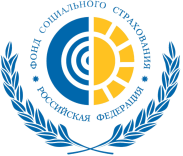 2. Медицинская организация
С 1 января 2022 года медицинский работник медицинской организации оформит (продлит или закроет) гражданину ЭЛН и отправит его в систему ФСС РФ.

Получение согласия гражданина на оформление больничного листка в форме электронного документа больше не требуется.
Приказ Министерства здравоохранения Российской Федерации от 23.11.2021 № 1089н "Об утверждении Условий и порядка формирования листков нетрудоспособности в форме электронного документа и выдачи листков нетрудоспособности в форме документа на бумажном носителе в случаях, установленных законодательством Российской Федерации«

Постановление Правительства Российской Федерации от 16 декабря 2017 г. N 1567 "Об утверждении Правил информационного взаимодействия страховщика, страхователей, медицинских организаций и федеральных государственных учреждений медико-социальной экспертизы по обмену сведениями в целях формирования листка нетрудоспособности в форме электронного документа"
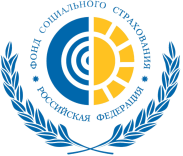 3. Страхователи (Работодатели)
Подготовительный период (до 01.01.2022 г.): 

Работодателям необходимо:
•	обеспечить техническую готовность работы с ЭЛН; 

•	подключиться к новому сервису электронного взаимодействия Фонда «Социальный электронный документооборот» (СЭДО) 

•	проинформировать своих работников:
✔ о получении с 1 января 2022 года в медицинских организациях при временной нетрудоспособности, беременности и родах только ЭЛН.
✔ о возможности получения пособий по реквизитам номера платежной карты «МИР» и преимуществах этого способа выплаты.
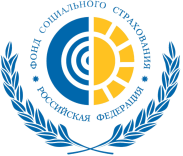 3. Страхователи (Работодатели)
С 01.01.2022: 
Работодателям необходимо направлять в территориальные органы ФСС РФ электронно сведения о застрахованном лице при приеме (увольнении) работника либо при изменении сведений (ФИО, СНИЛС, ИНН, способ перечисления и реквизиты).

При получении сведений об открытии ЭЛН сотруднику работодатели вносят соответствующие отметки в табель учета рабочего времени, при необходимости.

Если работодатель обнаружит ошибку в представленных сведениях, ему необходимо направить в ФСС специальное сообщение «Информация об ошибке в ЭЛН». При получении таких сведений ФСС уведомляет медицинскую организацию, оформившую ЭЛН, о необходимости выдачи дубликата.
 
При получении сведений о закрытии ЭЛН работодатель не позднее 3-х рабочих дней обязан передать в ФСС сведения, необходимые для назначения и выплаты пособия, заверенные с использованием усиленной квалифицированной электронной подписи. 
Указанные сведения будут передаваться работодателями в ответ на запрос ФСС с «предзаполненным» набором сведений, которые потребуется либо подтвердить, либо скорректировать по первичной документации.
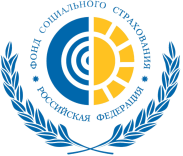 Сроки назначения и выплаты социальных пособий территориальным органом ФСС:
✔ пособия по временной нетрудоспособности, по беременности и родам, ежемесячное пособие по уходу за ребенком - в срок, не превышающий десяти рабочих дней со дня представления работодателем сведений и документов, необходимых для назначения и выплаты пособий;
✔ единовременное пособие при рождении ребенка - в срок, не превышающий десяти рабочих дней со дня поступления сведений о государственной регистрации рождения, содержащихся в Едином государственном реестре записей актов гражданского состояния;
✔ ежемесячное пособие по уходу за ребенком – первоначальная выплата в срок, не превышающий 10 рабочих дней со дня представления работодателем сведений и документов, необходимых для назначения и выплаты страхового обеспечения.
Последующая выплата – ежемесячно до 15 числа месяца, следующего за месяцем, за который выплачивается такое пособие, до момента достижения ребенком 1,5 лет, либо возникновения обстоятельств, влекущих прекращение права на выплату.
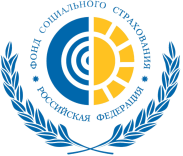 Ответственность работодателя:
✔ за отказ в представлении или непредставление в установленный срок страховщику документов (их копий, заверенных в установленном порядке), необходимых для осуществления контроля за полнотой и достоверностью сведений и документов, представляемых для назначения и выплаты страхового обеспечения, - штраф в размере 200 руб. за каждый непредставленный документ;
✔ представление недостоверных сведений и документов, необходимых для назначения и выплаты страхового обеспечения, или их сокрытие, повлекшие излишне понесенные расходы на выплату страхового обеспечения, - штраф в размере 20% от суммы излишне понесенных расходов, но не более 5 000 руб. и не менее 1 000 руб.;
✔ нарушение срока представления страховщику сведений, необходимых для назначения и выплаты страхового обеспечения, - штраф в размере 5 000 руб.
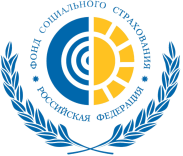 4. Работники (застрахованные граждане)
Распечатка выписки из ЭЛН или другие виды бумажных носителей для предоставления в кадровую и бухгалтерскую службы не обязательны. Работники, имеющие подтвержденную учетную запись на портале Госуслуг, получают информационные сообщения об оформлении ЭЛН (номере, датах открытия, продления, закрытия, а также назначении на его основании пособия и его выплате) в Личном кабинете получателя услуг ФСС (https://lk.fss.ru/recipient/ - вход с логином и паролем от портала Госуслуг), а также в мобильном приложении «Социальный навигатор».
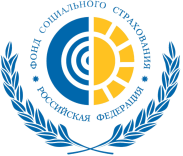 Упрощенная схема проактивной выплаты по ЭЛН
 с применением СЭДО в ПВСО (в том числе как элемент Суперсервисов)
Медицинская организация
ЕПГУ
ЛК
Алиса
Мобильное приложение
…
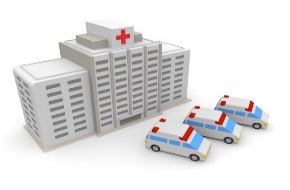 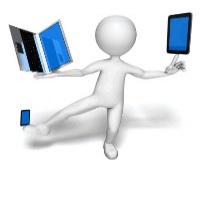 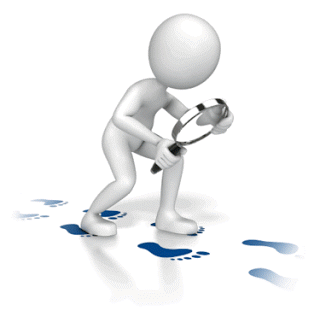 Страхователь
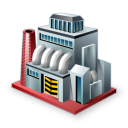 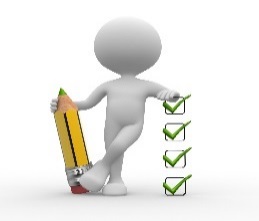 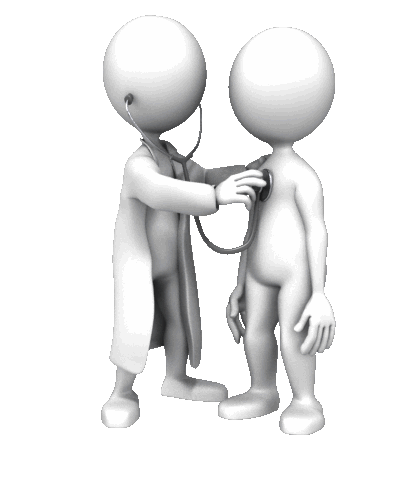 Уведомление о страховом случае
Информация по ЭЛН 
и выплатам
Запрос недостающих сведений
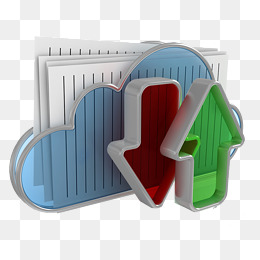 Сведения для расчета выплаты
ЭЛН
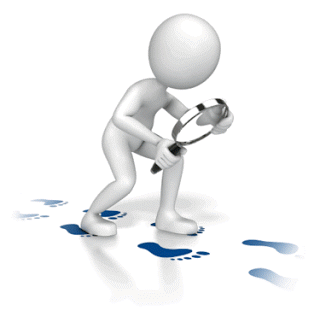 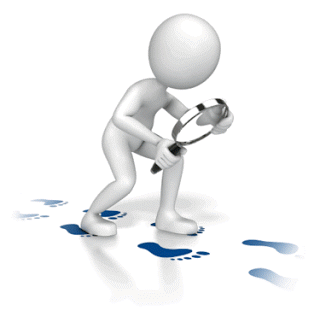 СЭДО (ФСС)
ЕПГУ
ЛК
Алиса
Мобильное приложение
…
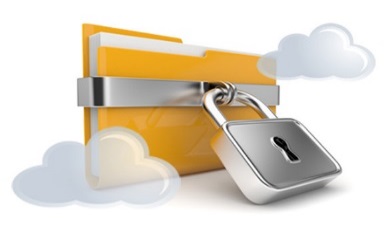 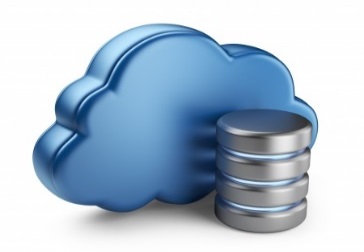 Сведения для расчета выплаты
Уведомление о страховом случае
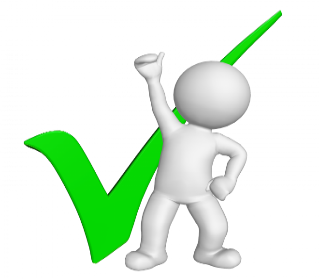 Выплата
ЭЛН (ФСС)
Формирование ЭЛН
ПВСО (ФСС)
Информация по выплате
Процесс выплаты
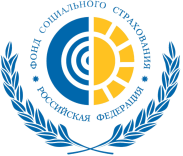 Контакты
Следите также за актуальной информацией на сайте регионального отделения https://r63.fss.ru/ 

Электронная почта d_fil_05@ro63.fss.ru 

Телефон «горячей линии» филиала: 339-40-40